Windows VistaÜzleti érték nagyvállalatok számára
Windows VistaÜzleti érték
Optimális infrastruktúra

Egyszerűbb átállás és üzemeltetés, csökkenő költségek és komplexitás
Felhasználói előnyök

Gyorsabb és jobban megalapozott üzleti döntések olyan eszközökkel, melyekkel egyszerűbb megtalálni és rendszerezni az információt és adatokat
Biztonság és megfelelőség

Csökkenő biztonsági kockázat, a vállalati és üzleti adatok védelme, a biztonsági rendszabályoknak való könnyebb megfelelés
Mobil munkaerő támogatása

Egyszerű és biztonságos kapcsolat és hozzáférés az információkhoz, hálózatokhoz és munkatársakhoz a távoli felhasználók számára
Optimális Infrastruktúra
1. esettanulmány: Felkészülés az átállállásra
Korábban
Windows Vista
Meglévő konfiguráció tesztelése már a Windows XP alatt futó gépeknél
Az Upgrade Advisor segítségével kiderül, hogy mely elemek nem Vista kompatibilisek
Az új rendszerek tesztelésének megkezdése a megjelenés után
Az új rendszerre való átállás után derült ki, hogy mi inkompatibilis
Eredmény:
A tesztelési idő lecsökken, nincs munkaidő kiesés
A megfelelő változtatások lindítása már az átállás előtt megkezdődhet – lerövidül az átállás folyamata
2. esettanulmány: Kiesett gép visszaállítása
Korábban
Windows Vista
Kiesett gép pótlása IT munkát igényel
Sok image-t kell kezelni az egyes munkaköröknek, és munkacsoportoknak megfelelően
Image-k kezelése bonyolult, nehezen testreszabhatók
Pótgép beállítása automatikus (hálózaton keresztül, AD alapján)
Image-k könnyen testreszabhatók: System Image Manager
Kevés lemezkép, testre szabva
Eredmény:
A kiesett munkaidő csökken, gép beállítása IT nélkül
Kevesebb IT beavatkozás szükséges – csökkenő költségek
Image-k kezelése gyorsabb, testreszabott imagekkel kevesebb az utólagos munka
3. esettanulmány: Merevlemez meghibásodás
Korábban
Windows Vista
Meghibásodás előrejelzése nem vagy nehezen lehetséges
Az IT csak a hiba bekövetkezéséről értesül – utólag
A hibás alkatrész pótlása csak a hiba jelentkezése után indulhat el
Meghibásodás előrejelzése: Eseménynapló, Megbízhatósági monitor
IT értesülhet a hibáról: előfizetés az eseményekre
IT proaktívvá válik – a hiba bekövetkezte előtt beavatkozhat
Eredmény:
Nincs kieső munkaidő, az IT időben felkészülhet az alkatrész pótlására
Biztonsági mentés indítható, nincs adatvesztés, nincsenek felmerülő plusz költségek
Kevesebb cseregép szükséges – csökkennek a költségek
Biztonság és megfelelőség
4. esettanulmány: Rosszindulatú támadás
Korábban
Windows Vista
Felhasználók lokál rendszergazdaként lépnek be
Rosszindulatú támadás ezt használja ki
Felhasználó nem kap értesítést a háttérben lefutó folyamatokról
User Account Control: átdolgozott felhasználói jogok, a felhasználók nem rendszergazdák
A felhasználó értesítést kap a lezajló folyamatokról
Egyéb biztonsági funkciók kiszűrik a más jellegű támadásokat: Defender, IE7 Protected Mode, Antiphising
Eredmény:
Automatikus védelem a „modern” támadások nagy része ellen
Nincs adatvesztés, adatlopás
Nincs szükség a gépek és adatok pótlására – nincs költség
5. esettanulmány: Biztonsági funkciók menedzsmentje
Korábban
Windows Vista
Tűzfal konfigurálás nehés (portonként)
Adathordozó eszközök tiltása nem megoldott
Nehéz védekezés a „Walk in” típusú támadások ellen
Kétirányú tűzfal, kivételek megadása alkalmazásonként
Adathordozók (pl: pendrive) részletes kezelése (csak olvasható, írható-olvasható, stb)
Vállalati hálózat védelme a hordozható eszközökkel szemben
Eredmény:
Védelem az új típusú veszélyekkel szemben
Egyszerű beállítás és menedzsment – rövidebb idő alatt, kisebb ráfordítással
Nem szakszerű biztonsági eljárások kiküszöbölése
Felhasználói előnyök
6. esettanulmány: Dokumentum keresése
Korábban
Windows Vista
Nincs beépített keresés, vagy nem részletes
Külső desktop keresők használata: nem engedélyezett, nem integrált
Nincs metaadat támogatás
„Megnyitom, nem nyert, becsukom” elv
Integrált keresőmotor: dokumentumok, alkalmazások, képek, levelek...
Többszintű, akár nagyon részletes keresés
Metaadat támogatás
Élőkép dokumentumokról, alkalmazásokról
Eredmény:
A felhasználó logikájának megfelelő keresés, rendezés több 1000 dokumentum esetén is
Csökken a keresésre szánt holtidő és a felesleges kattintgatás
Hatékonyabb munka, feladatok sokkal gyorsabb elvégzése
Mobil munkaerő támogatása
7. esettanulmány: Irodai környezet elhagyása
Korábban
Windows Vista
Hálózati állapot változtatása nem egyszerű az átlagfelhasználóknak
Különböző hálózatok (otthoni, munkahelyi) kezelése nem automatikus
Mobil eszközök szinkronizálása több alkalmazással lehetséges
Grafikus Hálózati Központ panel: egyszerű kezelés
Hiba esetén megoldási javaslat
Hálózatok közötti váltás teljesen automatikus
Sync Center: különböző eszközök szinkronizálása
Eredmény:
Egyszerű kapcsolatteremtés és munkavégzés távolról: hatékonyság, költségek és utazással töltött idő csökkenése
Egyszerűen használható alkalmazások, automatikus problémamegoldás: kevesebb support hívás
Windows Vista termékverziók
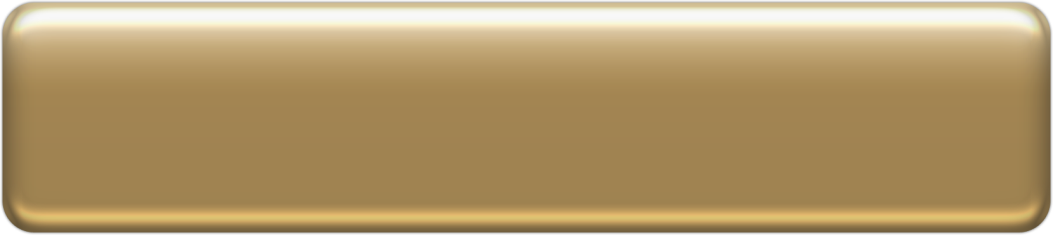 Windows Vista
Ultimate
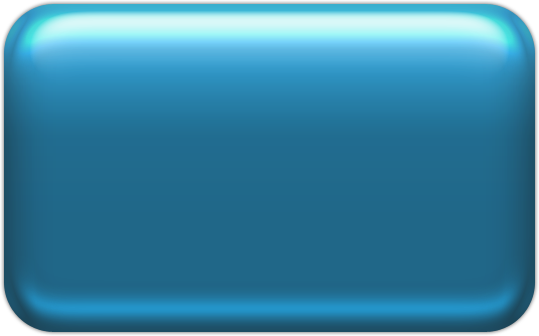 Windows Vista
Enterprise
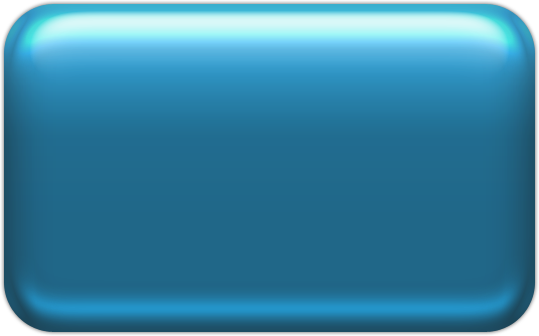 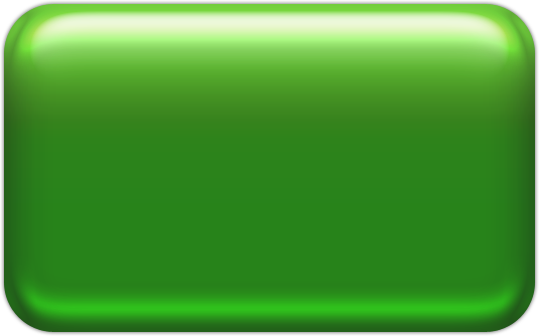 Windows Vista
Home Premium
Windows Vista
Business
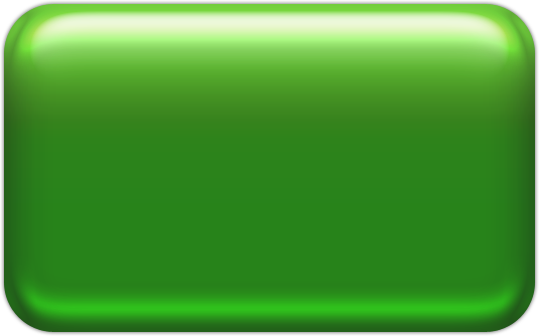 Windows Vista
Home Basic
[Speaker Notes: Key Points:
Present the available upgrade paths
User with Basic/Premium product will be able to get Business features by upgrading to Ultimate
Upgrade paths are final for launch of Vista, and will not be re-visited by MS

Typical Account question:Q: Why is there no upgrade path from Basic or Premium to Business?A1: Because customer that want business features will be able to get these by upgrading to UltimateIf the account still wants explanation of reasoning, you may choose to use the following:There are 2 rules that apply to whether an upgrade path will be offered or not:Rule #1: A User will not lose any functionality when upgradingRule #2: Any SKU you upgrade to must have all features and options of the SKU you are upgrading fromConsequence of rule #1 is: A user cannot upgrade from Premium to Business since they would lose functionality like MediaCenterConsequence of rule #2 is: A user cannot upgrade from Basic to Business since that would represent an option a user would not have with Premium (since rule 2 state that a higher end SKU (like Premium) must have all options of the lower end SKU (like Basic)]
Vállalati termékverziók
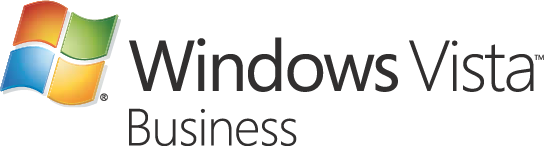 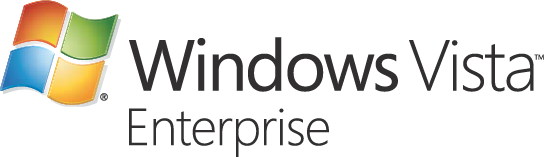 Lemezkép alapú telepítés
Menedzsment csoportházirendekkel
Tablet PC beépített funkció
Windows Vista Business +
Windows Bitlocker – merevlemez titkosítás
Virtual PC – 4 virtuális gép futatása
Alrendszer a Unix alapú alkalmazások emulátor nélküli futtatásához (SUA)
MUI
Árazás
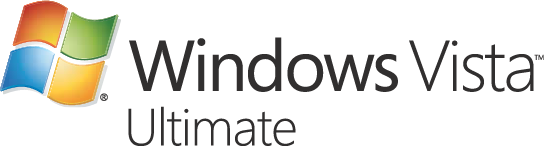 ?
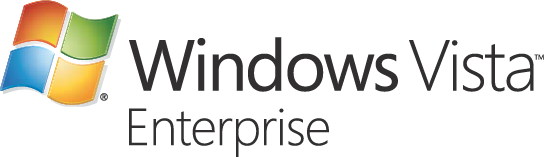 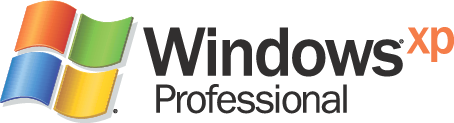 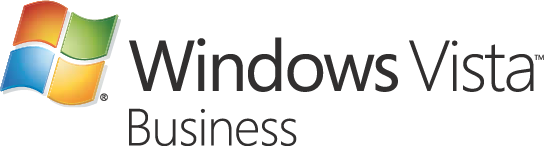 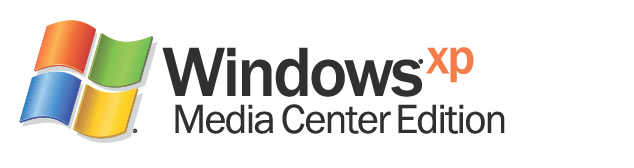 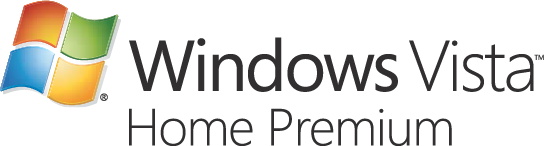 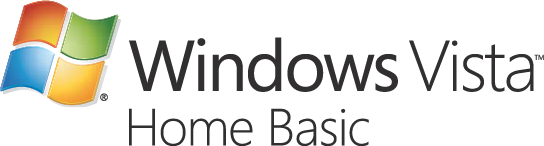 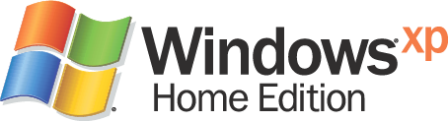 Licencelés
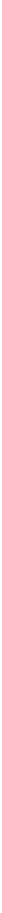 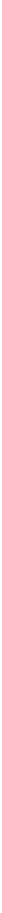 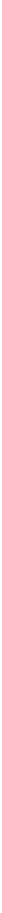 Nagyvállalati licenc/Frissítési Garancia (EA/SA)
Mennyiségi licencszerződés
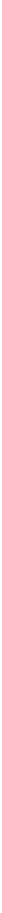 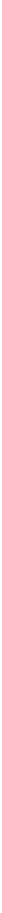 Dobozos (FPP)
Előtelepített (OEM)
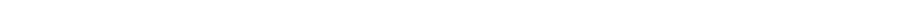 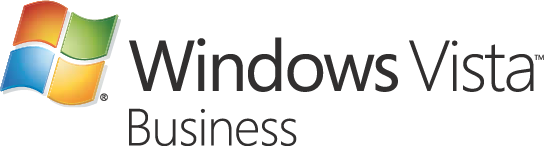 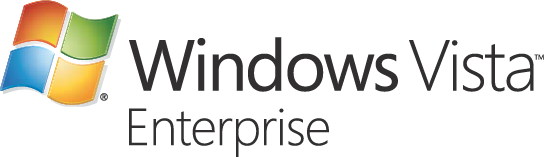 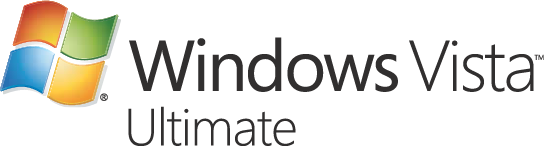 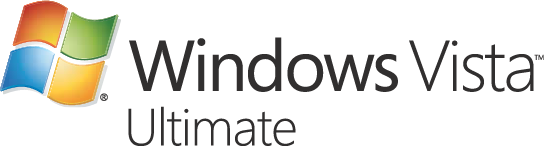 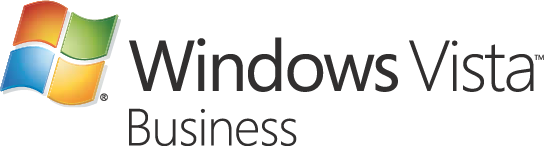 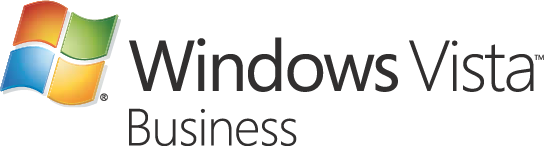 Teljes operációs rendszer továbbra is kizárólag OEM és FPP verzióban!
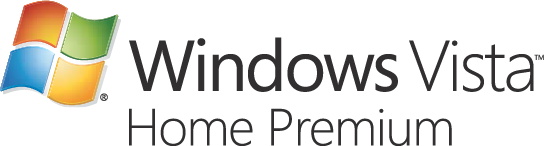 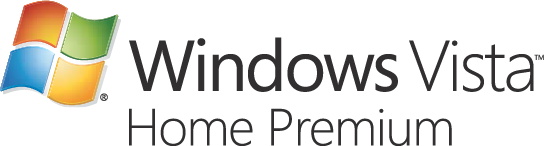 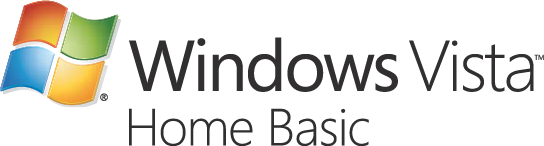 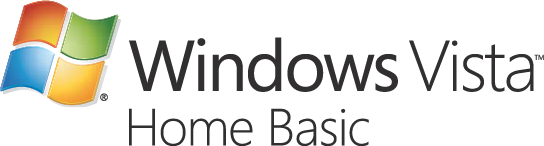 Rendszerkövetelmények
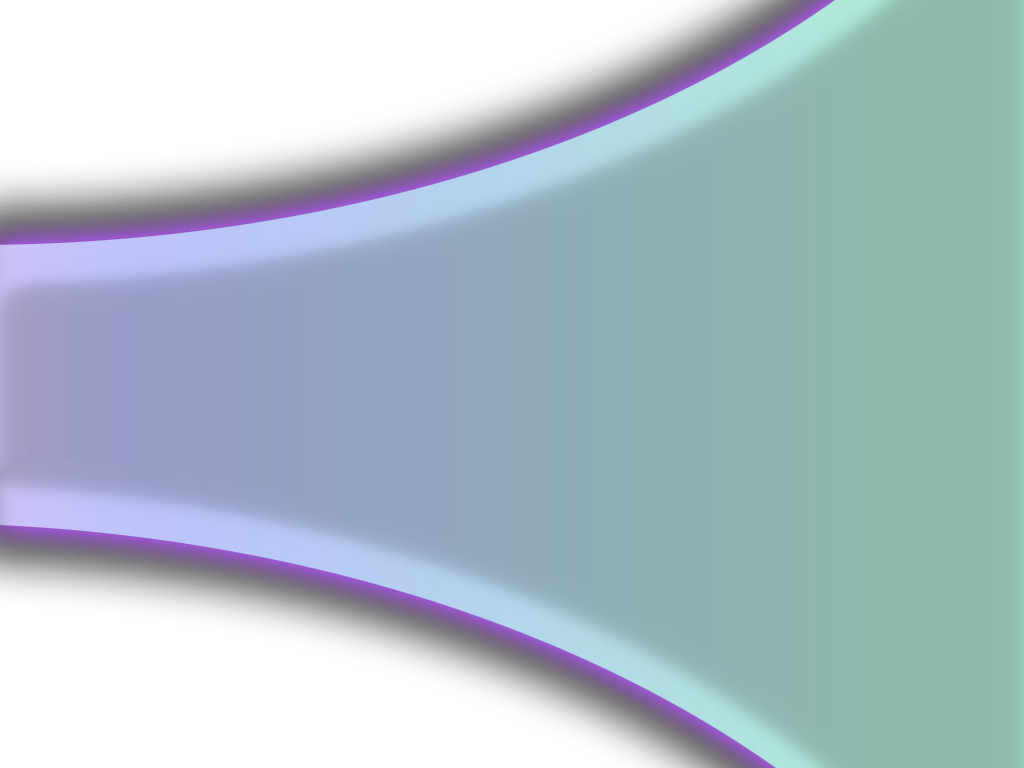 Feature complete
Release candidate 1
RTM
2006.
február
2006.
szeptember
2006. 
november
Windows Vista elérhetőség
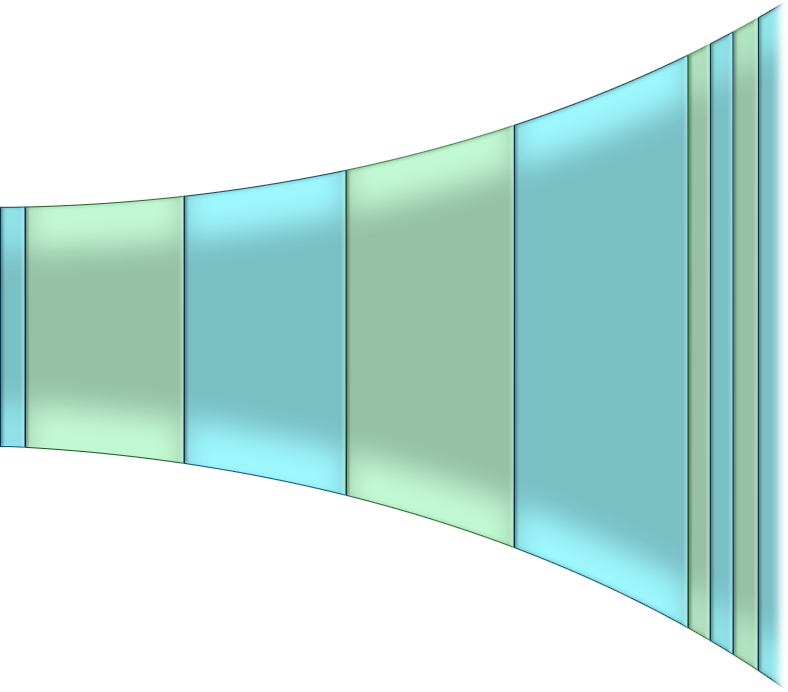 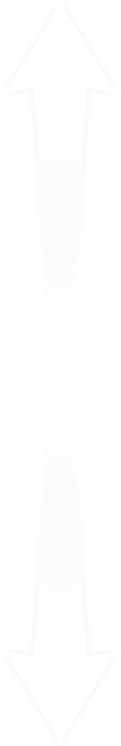 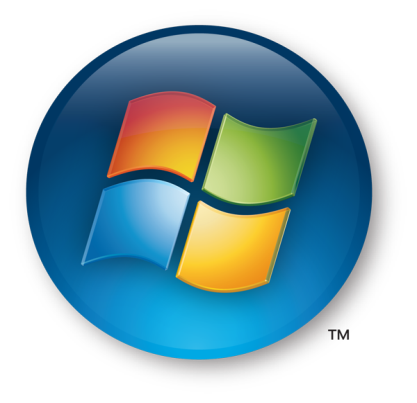 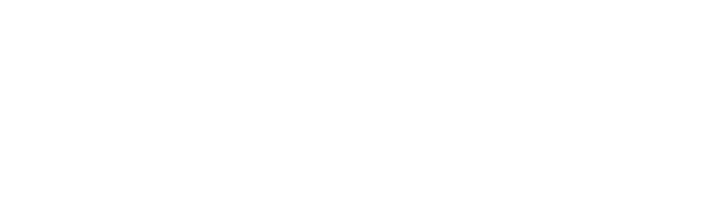 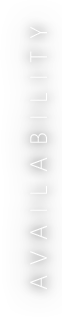 RC1
Széleskörű elérhetőség
VL elérhetőség
2006. november
2007. január
Magyar verzió:
2007 első negyedév
Köszönöm a figyelmet!
i-peterg@microsoft.com